Model View Controller
CSCI 420: Software Engineering
Overview
Model
The central component of the pattern.
It is the application's dynamic data structure, independent of the user interface.
It directly manages the data, logic and rules of the application.
View
Any representation of information such as a chart, diagram or table.
Multiple views of the same information are possible, such as a bar chart for management and a tabular view for accountants.
Controller
Accepts input and converts it to commands for the model or view.
MVC Interactions
In addition to dividing the application into these components, the model–view–controller design defines the interactions between them
The model is responsible for managing the data of the application. It receives user input from the controller.
The view means presentation of the model in a particular format.
The controller responds to the user input and performs interactions on the data model objects. The controller receives the input, optionally validates it and then passes the input to the model.
Model
Models represent knowledge.
A model could be:
a single object (rather uninteresting)
some structure of objects. 
There should be a one-to-one correspondence between the model and its parts on the one hand
And the represented world as perceived by the owner of the model on the other hand.
The nodes of a model should therefore represent an identifiable part of the problem.
View
A view is a (visual) representation of its model.
It would ordinarily highlight certain attributes of the model and suppress others.
It is thus acting as a presentation filter. 

A view is attached to its model (or model part) and gets the data necessary for the presentation from the model by asking questions.
It may also update the model by sending appropriate messages.
Controller
The link between a user and the system. 
Provides the user with input by arranging for relevant views to present themselves in appropriate places on the screen. 
It provides means for user output by presenting the user with menus or other means of giving commands and data. 
A controller should never supplement the views, it should for example never connect the views of nodes by drawing arrows between them.
Controller (continued)
Conversely, a view should never know about user input, such as mouse operations and keystrokes.
It should always be possible to write a method in a controller that sends messages to views which exactly reproduce any sequence of user commands.
Editors
A controller is connected to all its views, they are called the parts of the controller. 
Some views provide a special controller, an editor, that permits the user to modify the information that is presented by the view. 
Such editors may be spliced into the path between the controller and its view, and will act as an extension of the controller.
Once the editing process is completed, the editor is removed from the path and discarded.
Diagram
Advantages
Simultaneous development – Multiple developers can work simultaneously on the model, controller and views.
High cohesion – MVC enables logical grouping of related actions on a controller together. The views for a specific model are also grouped together.
Loose coupling – The very nature of the MVC framework is such that there is low coupling among models, views or controllers
Ease of modification – Because of the separation of responsibilities, future development or modification is easier
Multiple views for a model – Models can have multiple views
Disadvantages
Code navigability – introduces new layers of abstraction and requires users to adapt to the decomposition criteria of MVC.
Multi-artifact consistency – Decomposing a feature into three artifacts causes scattering. Requires maintaining multiple representations at once.
Undermined by inevitable clustering – Applications tend to have heavy interaction between what the user sees and what the user uses. Therefore each feature's computation and state tends to get clustered into one of the 3 program parts, erasing the purported advantages of MVC.
Excessive boilerplate – Due to the application computation and state being typically clustered into one of the 3 parts, the other parts degenerate into either boilerplate shims or code-behind that exists only to satisfy the MVC pattern.
Related to Design Patterns
Model uses Observer to keep views and controllers updated on the latest state changes
View and Controller implement Strategy.
View uses Composite internally
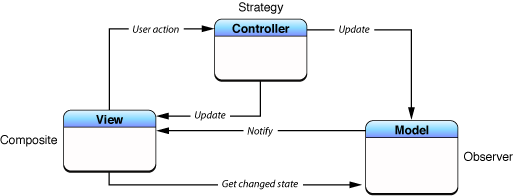 Observer
Observer
Observer
Strategy
Strategy
Composite
Composite
Another Diagram